ФОРМИРОВАНИЕ ЧИТАТЕЛЬСКОЙ ГРАМОТНОСТИ 
В РАМКАХ РЕАЛИЗАЦИИ 
ФГОС ОСНОВНОГО ОБЩЕГО ОБРАЗОВАНИЯ
Боброва Светлана Владимировна, к.п.н., доцент
Приказ Министерства просвещения Российской Федерацииот 31 мая 2021 г. № 287
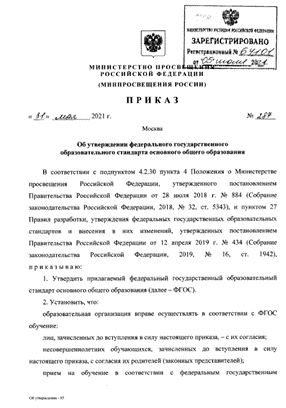 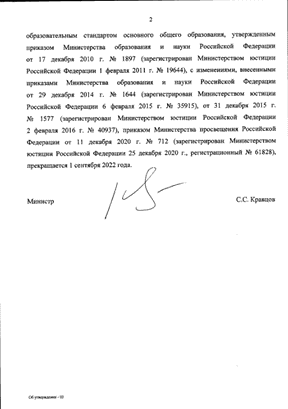 http://publication.pravo.gov.ru/Document/View/0001202107050027?index=0&rangeSize=1
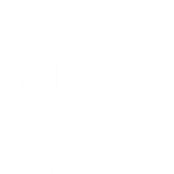 2
Что изменилось в стандарте
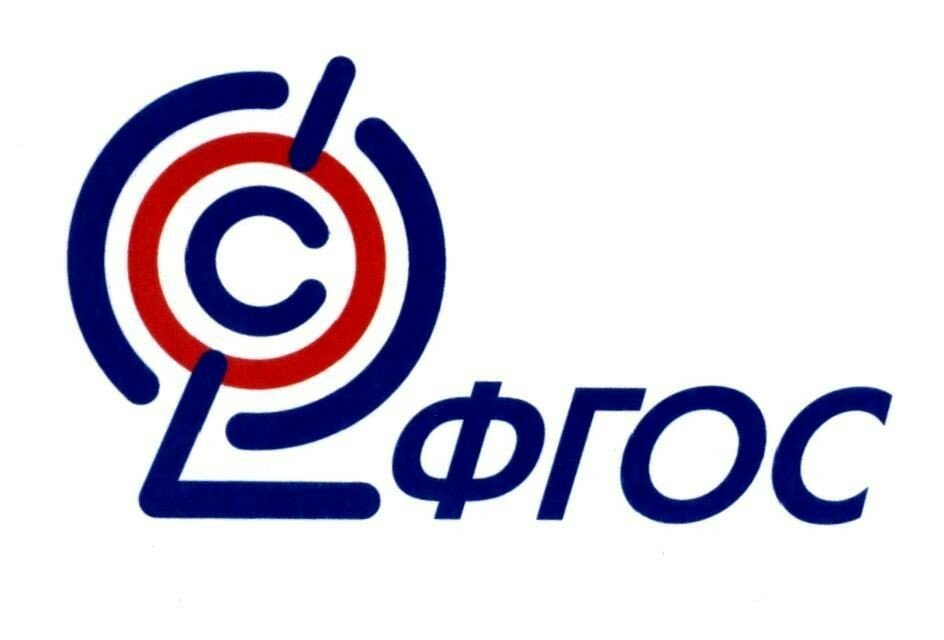 обновлены образовательные результаты 

закреплена вариативность содержания программ

введены новые требования к рабочим программам

изменены и расширены требования к материально-технической базе, организации, психолого-педагогическому и методическому сопровождению образовательного процесса
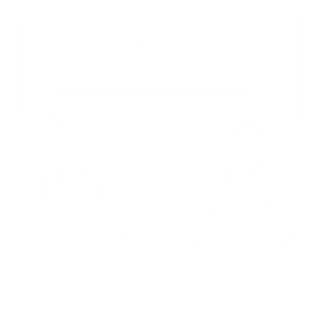 3
Особенности реализации системно-деятельностного подхода
новые знания формируются в процессе самостоятельной исследовательской деятельности

педагог организует учебную деятельность, позволяющую  формировать у учащихся потребности и способности в осуществлении творческого преобразования учебного материала с целью овладения новыми знаниями в результате собственного поиска

ключевой технологический элемент: ситуация актуального активизирующего затруднения

ведущие профессиональные умения учителя: конструирование эвристической ситуации, применение методов, которые позволяют учащемуся самому искать и осознавать подходящие для него способы решения проблем
4
Универсальный кодификатор
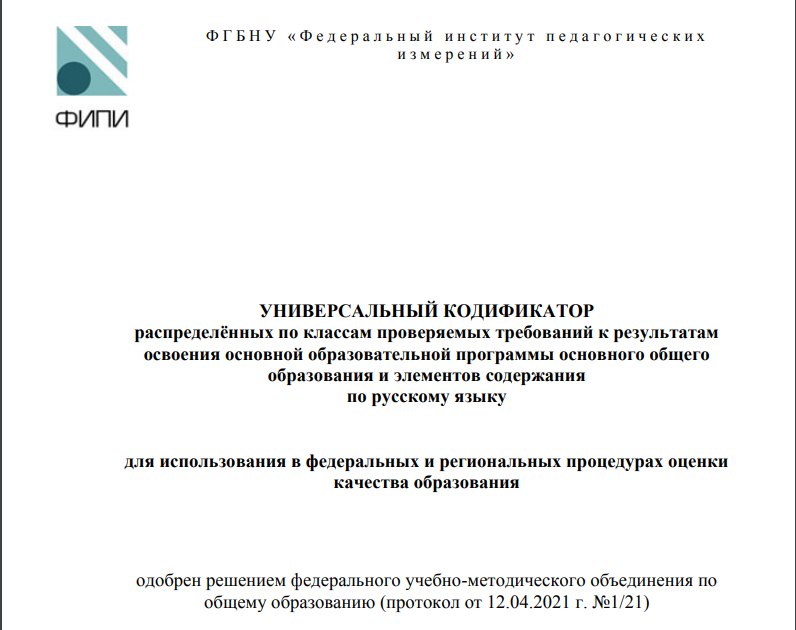 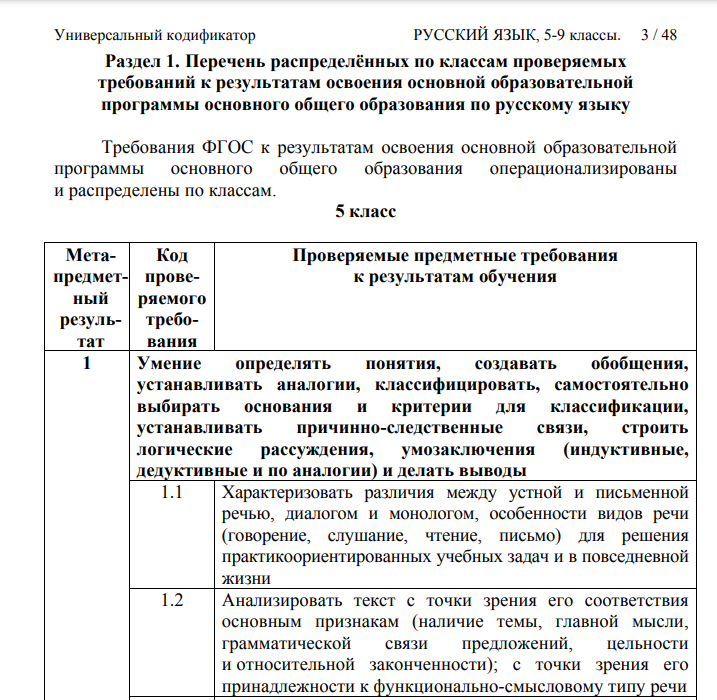 5
Универсальный кодификатор
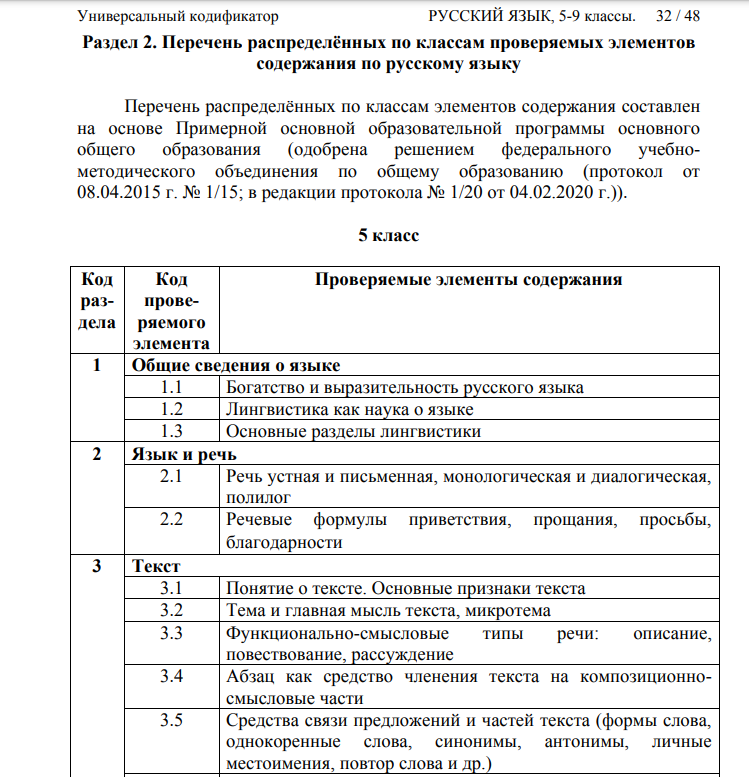 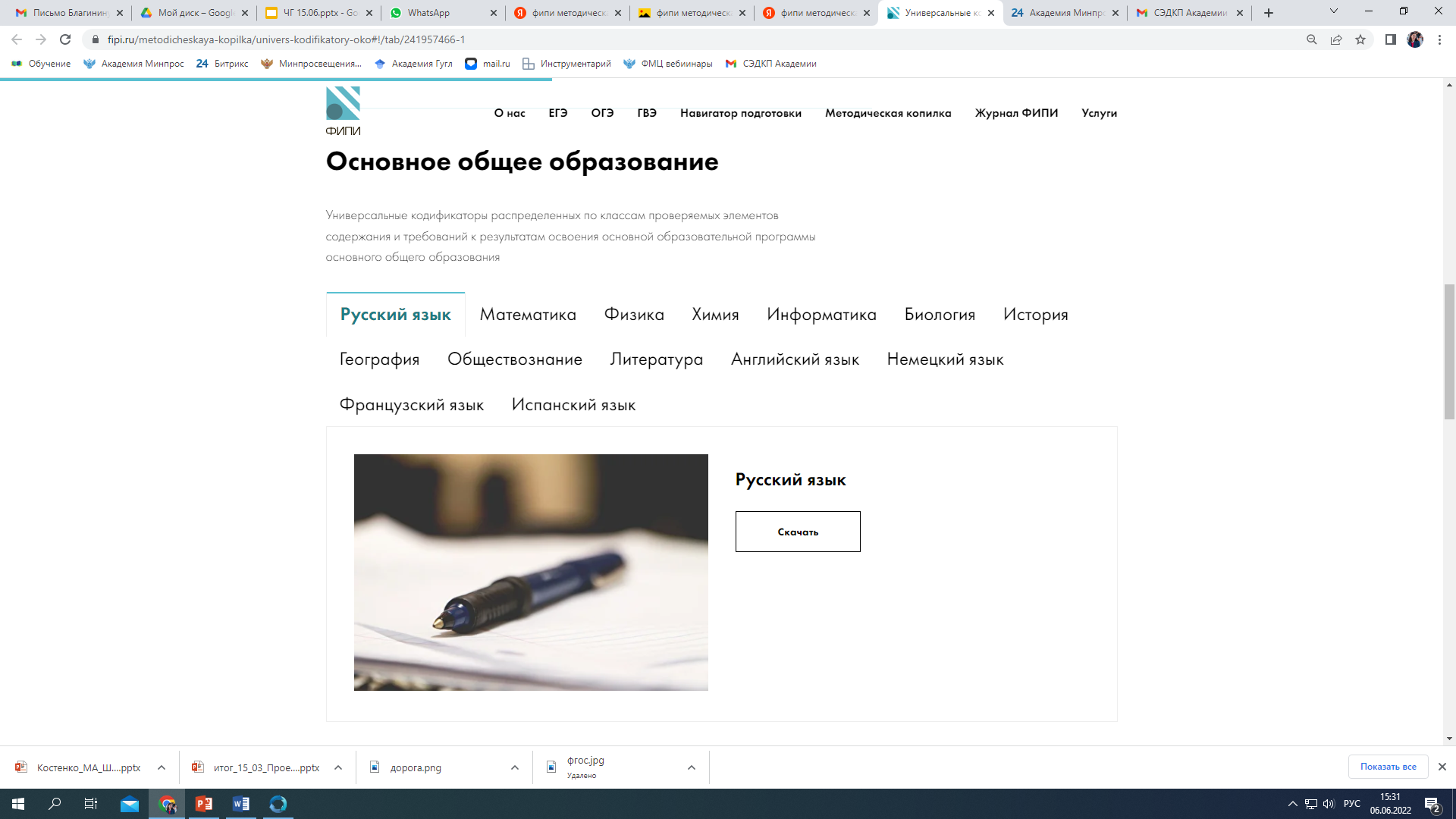 https://fipi.ru/metodicheskaya-kopilka/univers-kodifikatory-oko
6
Примерная рабочая программа основного общего образования Русский язык (для 5–9 классов образовательных организаций)
Планируемые результаты освоения Примерной рабочей программы – личностные и метапредметные – представлены не в общем виде, а в преломлении через учебный предмет с учетом специфики изучения русского языка
Скорректированы предметные планируемые результаты, которые представлены по годам обучения (по классам)

В соответствии с ФГОС ООО и Универсальным кодификатором уточнено содержание учебного предмета «Русский язык»

Впервые представлено примерное тематическое планирование с указанием тем, их основного содержания и основных видов деятельности обучающихся
7
Тематическое планирование по русскому языку
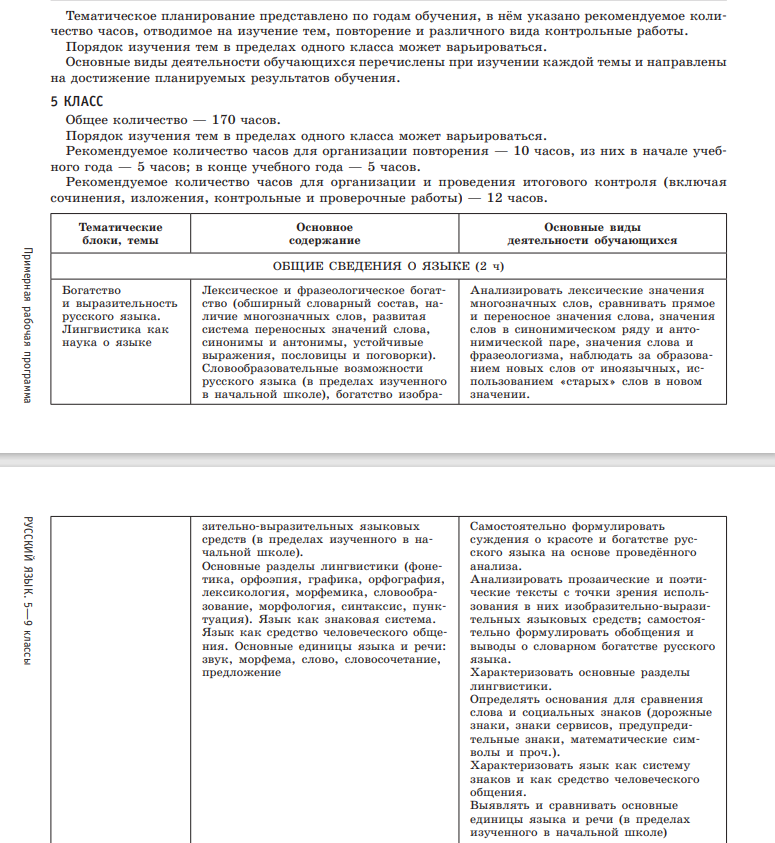 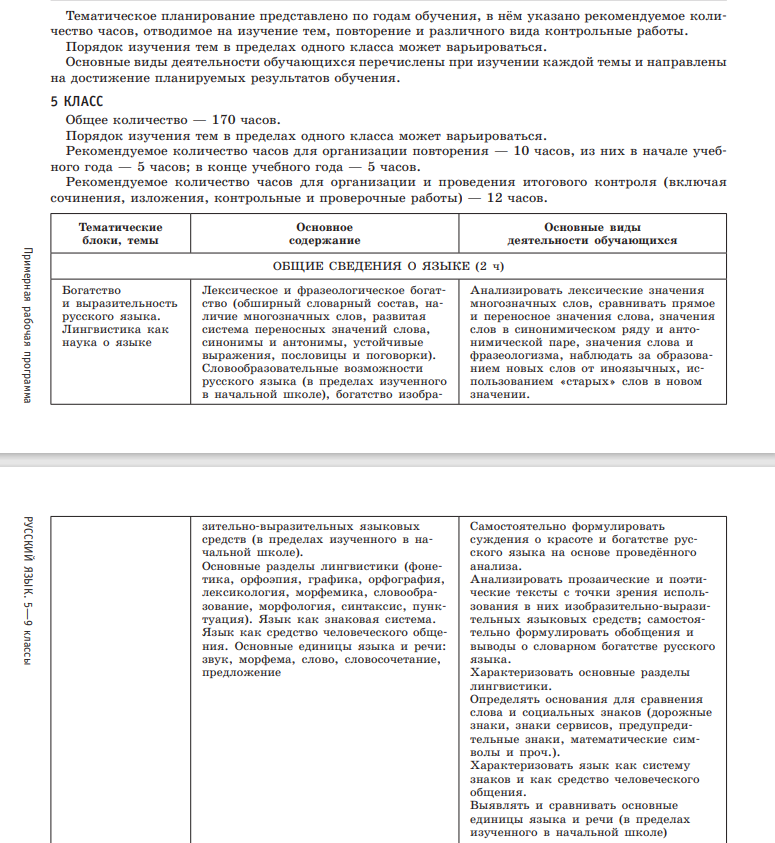 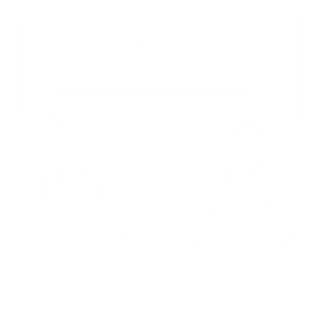 5 класс – 5 часов в неделю 
6 класс – 6 часов в неделю 
7 класс – 4 часа в неделю 
8 класс – 3 часа в неделю 
9 класс – 3 часа в неделю
Примерная рабочая программа основного общего образования предмета «Русский язык» (edsoo.ru)
8
Содержание учебного предмета «Русский язык» 
Основные изменения
9
Содержание учебного предмета «Русский язык» 
Основные изменения
10
Содержание учебного предмета «Русский язык» 
Основные изменения
11
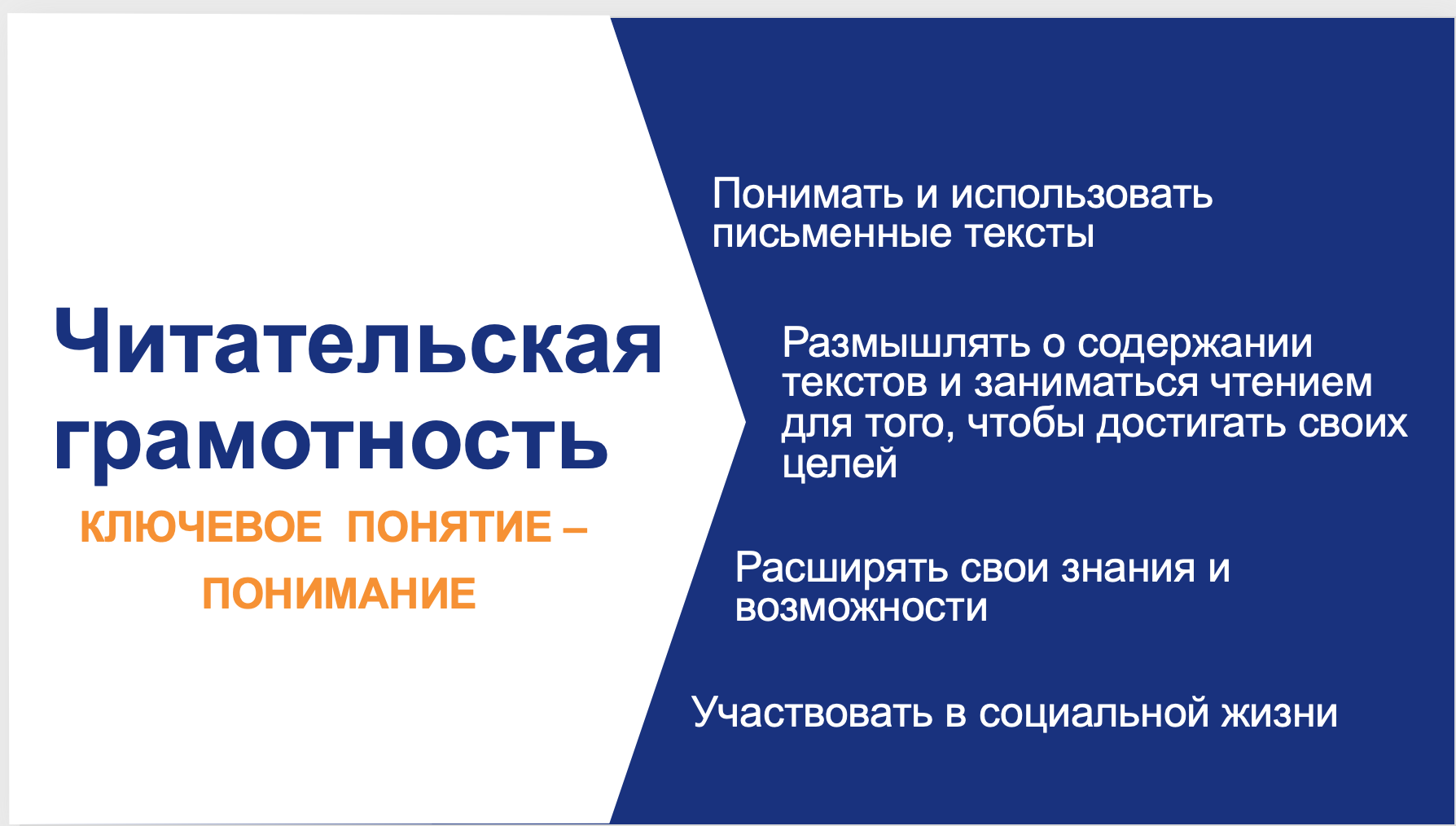 12
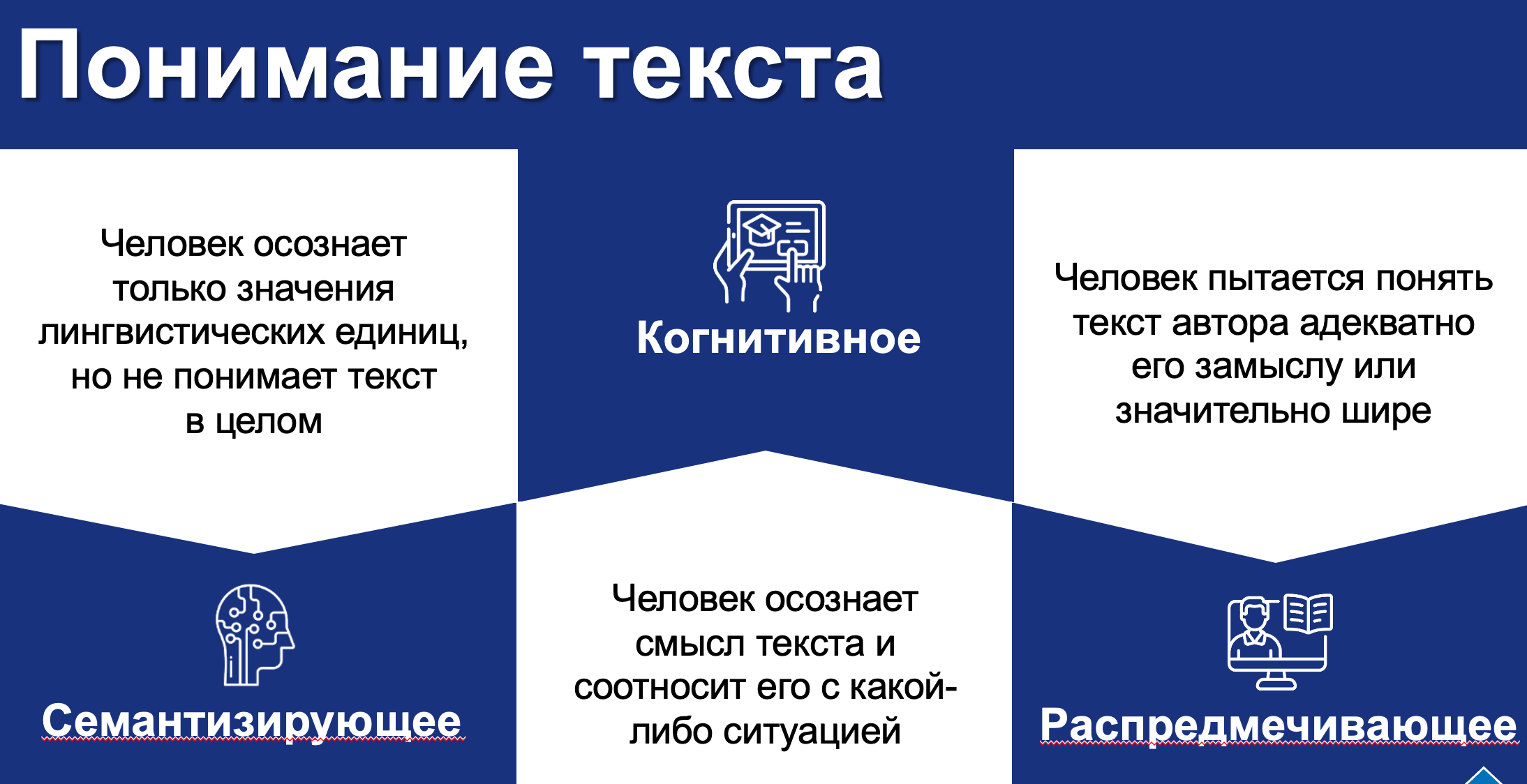 13
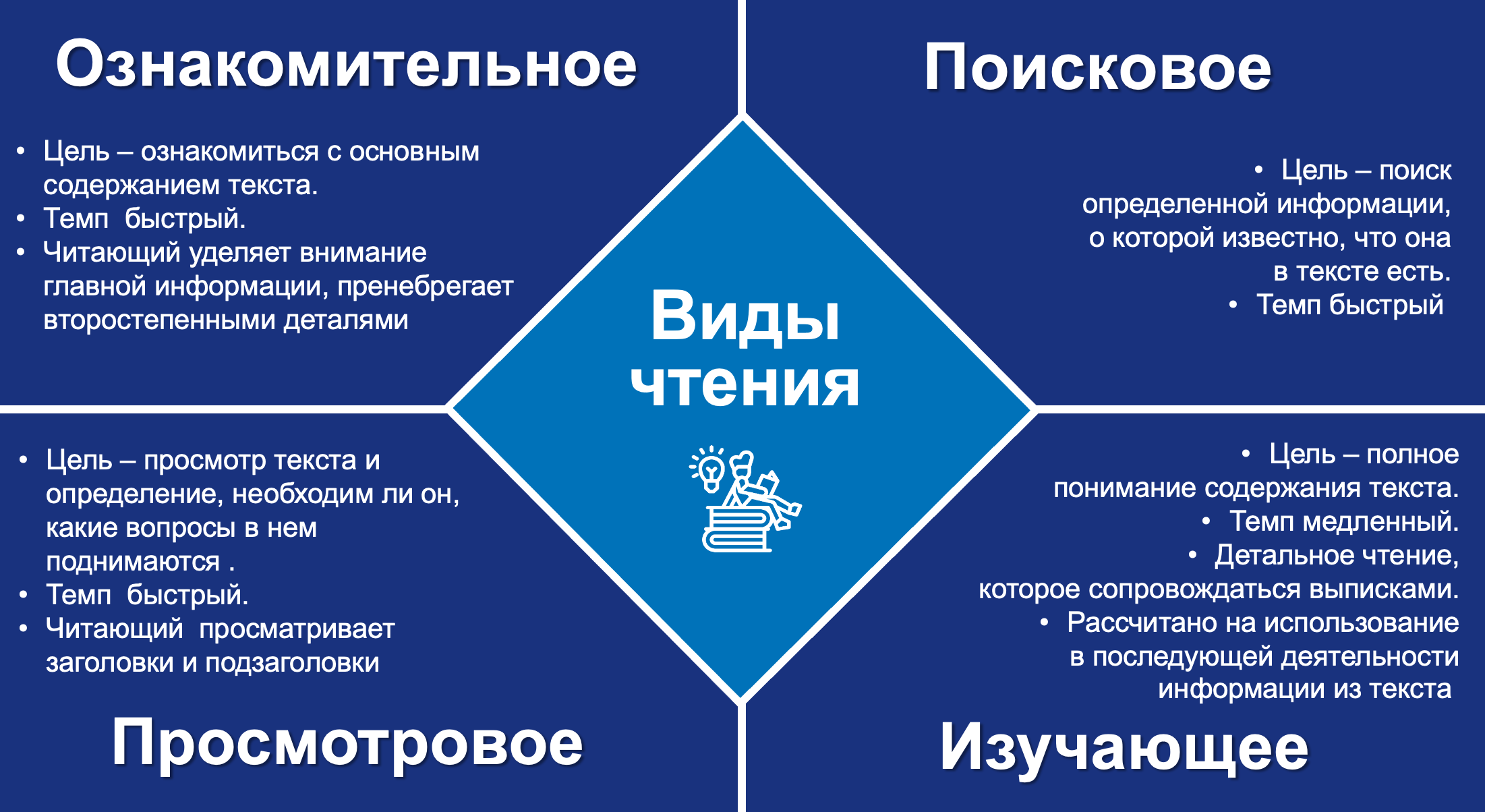 14
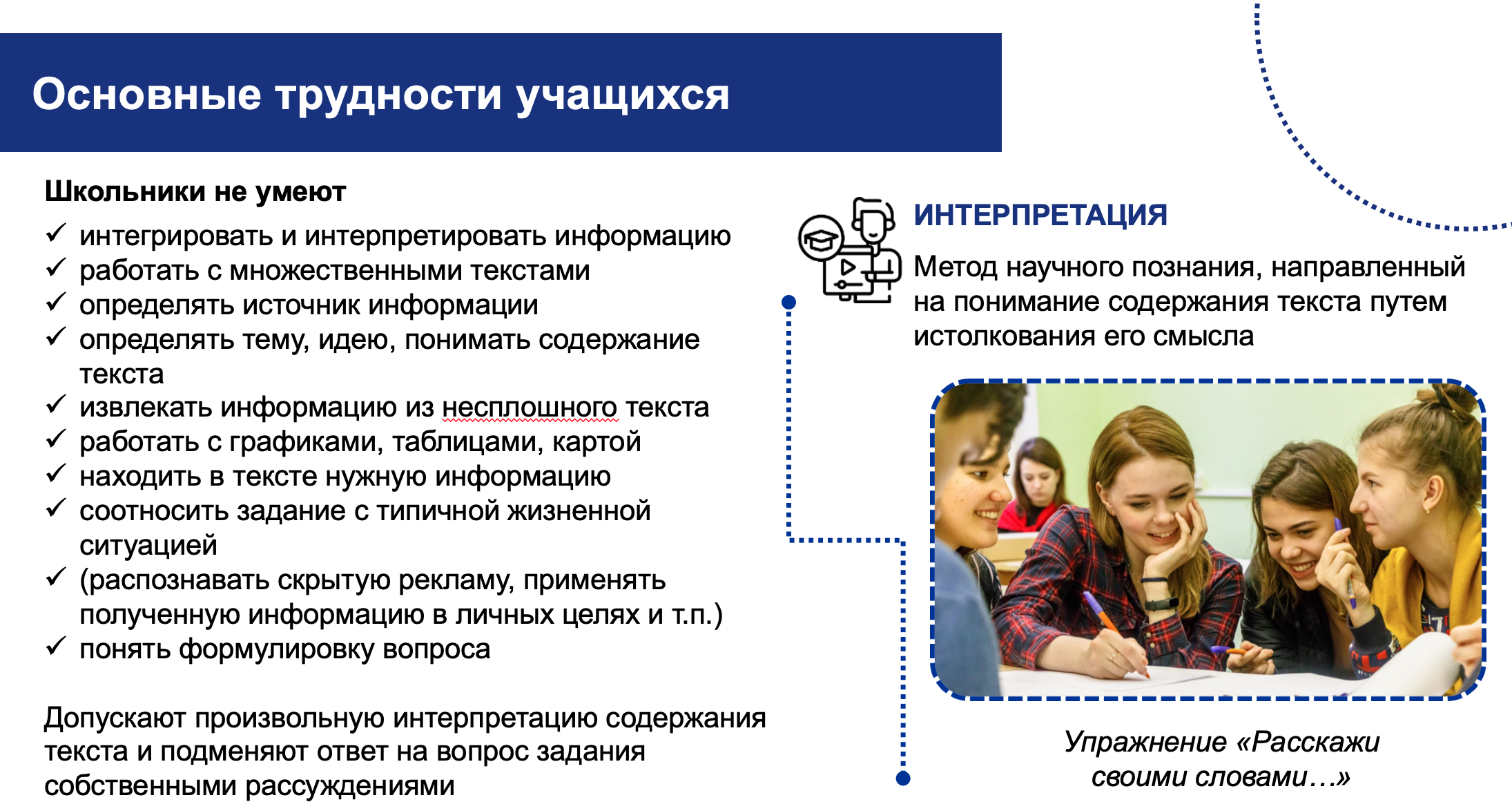 15
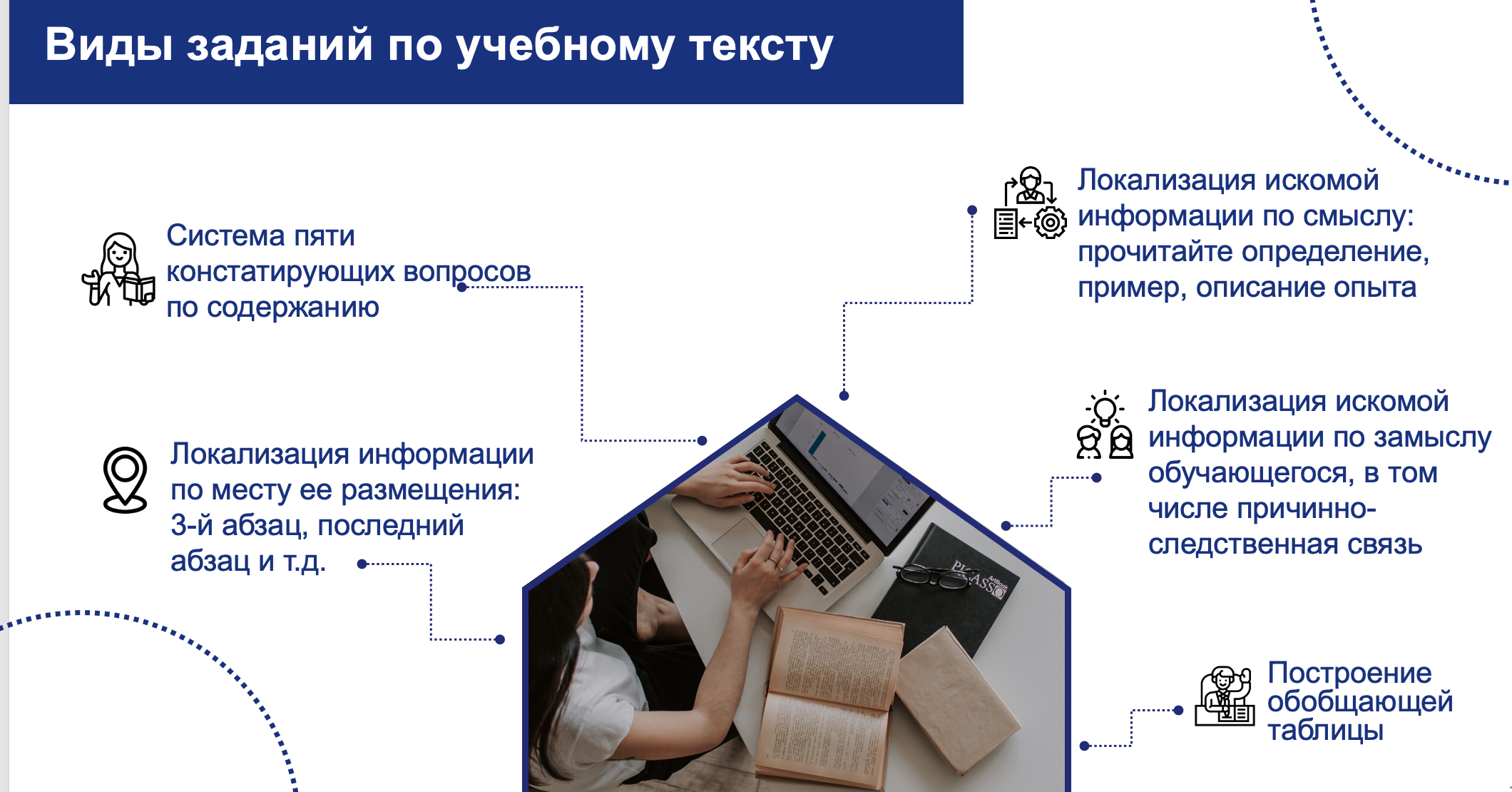 16
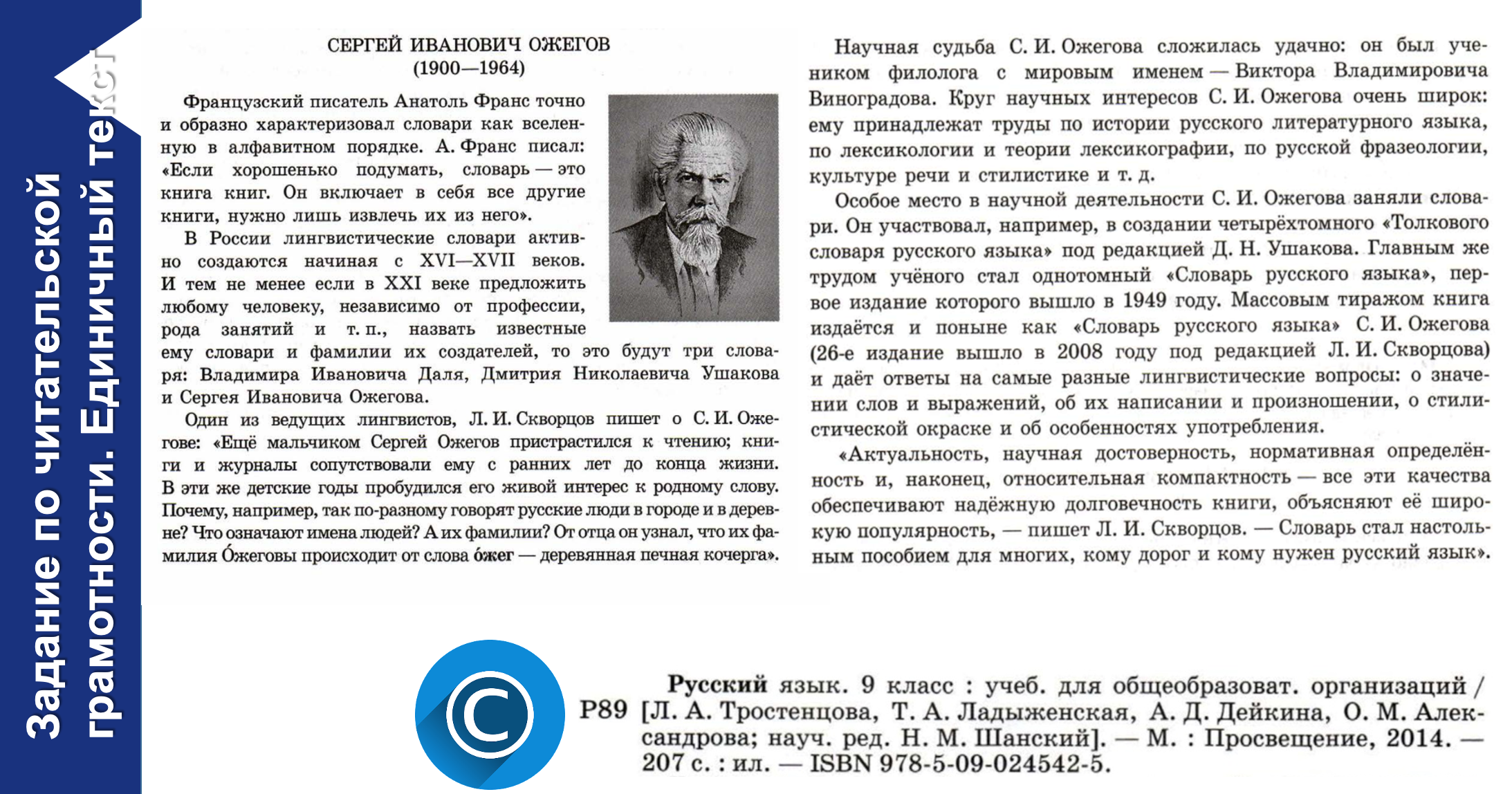 17
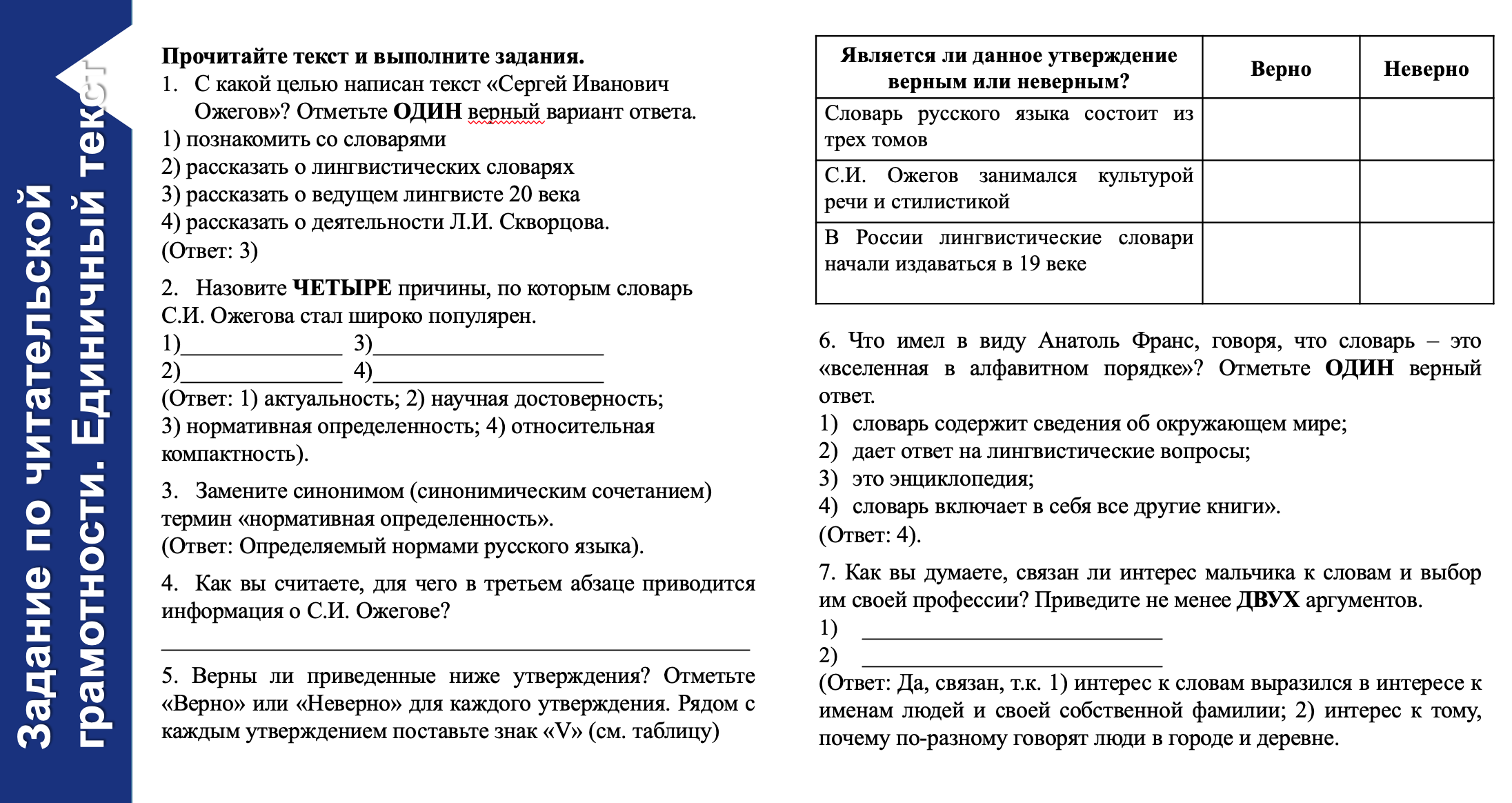 18
Работа с учебником. 5 класс
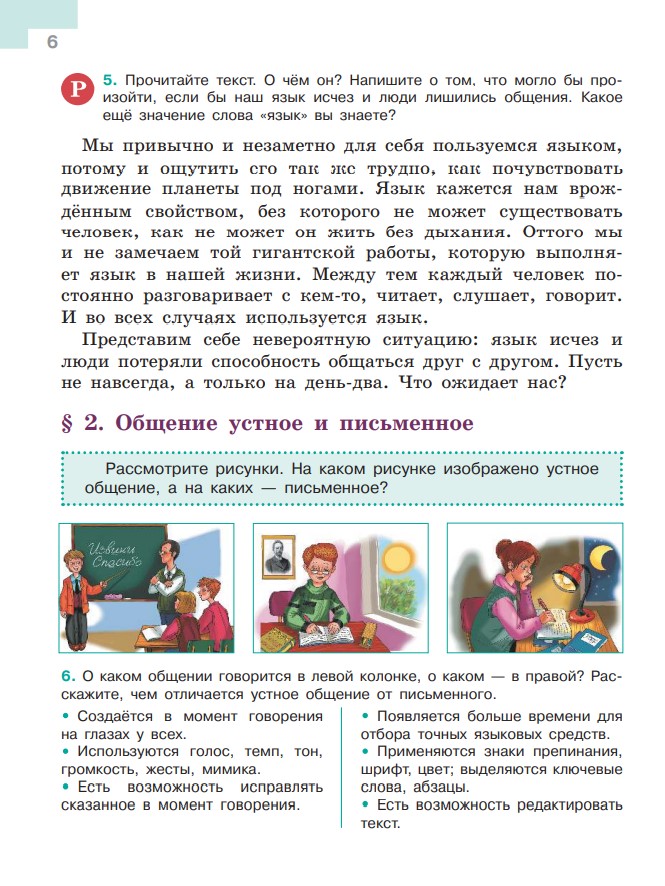 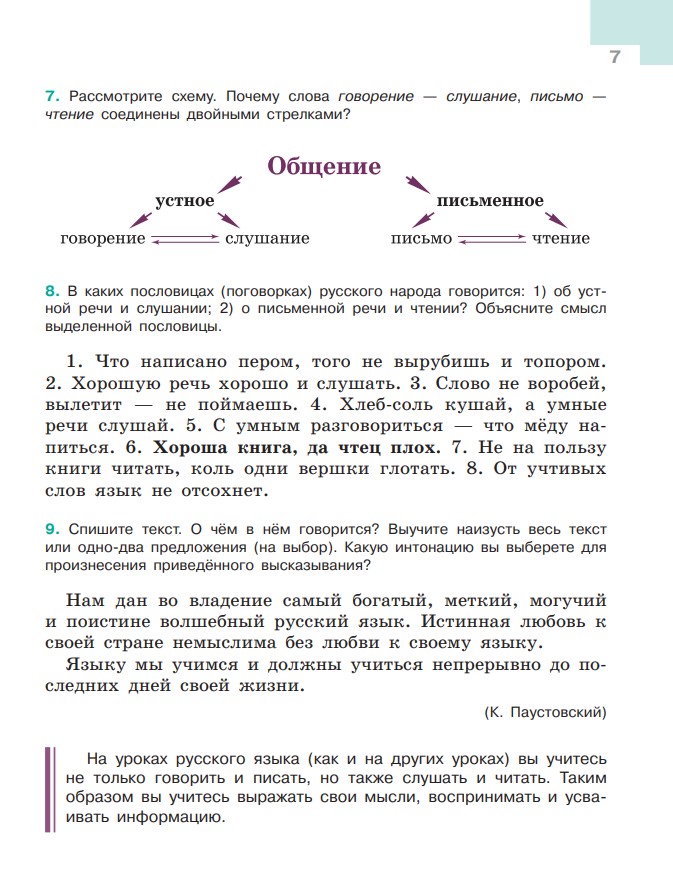 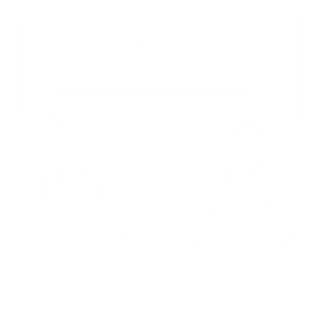 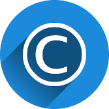 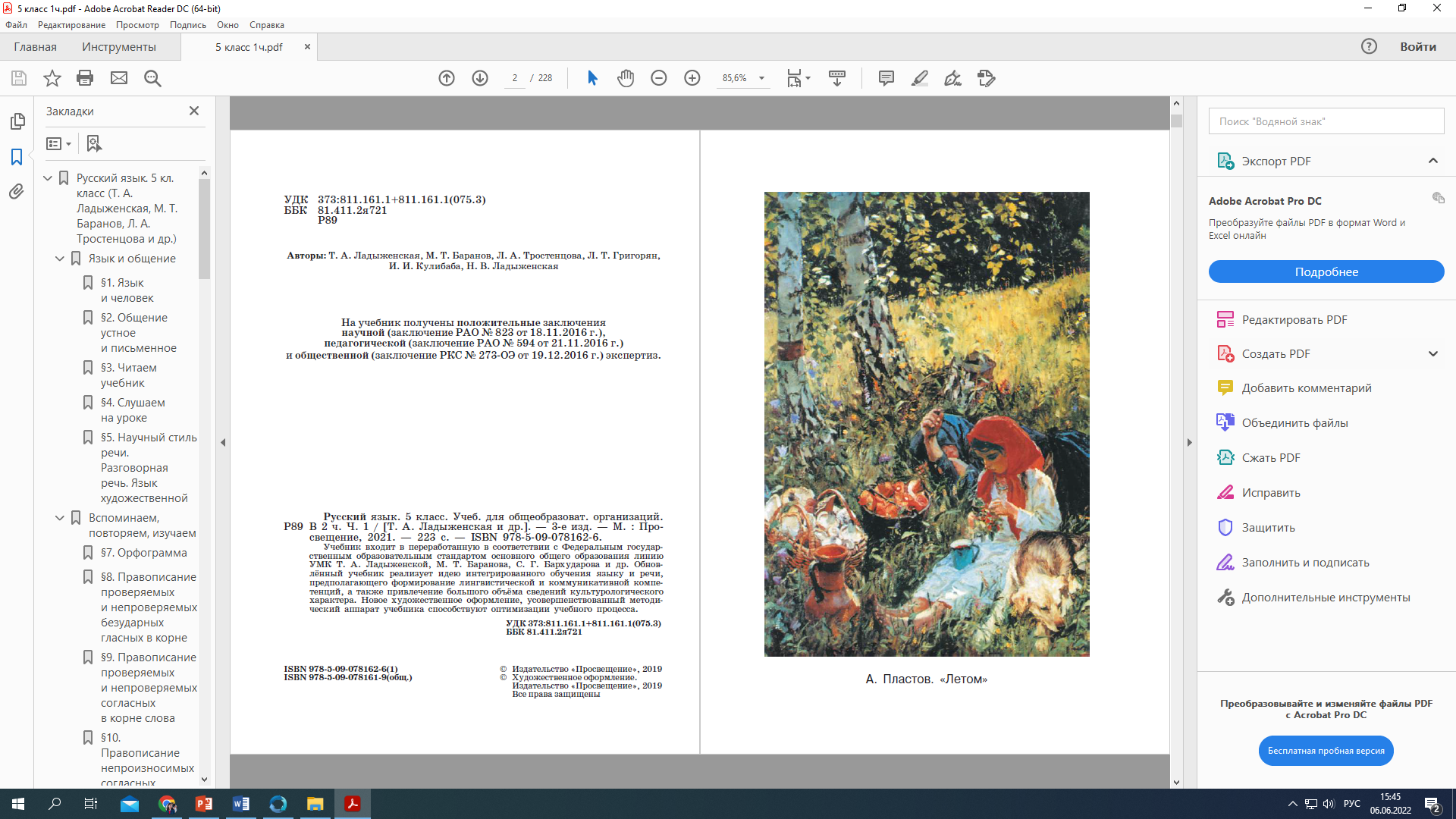 19
Работа с учебником. 5 класс
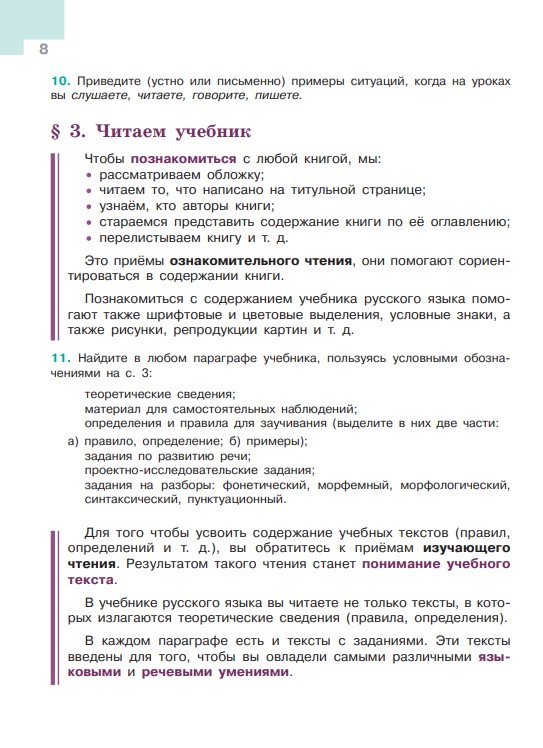 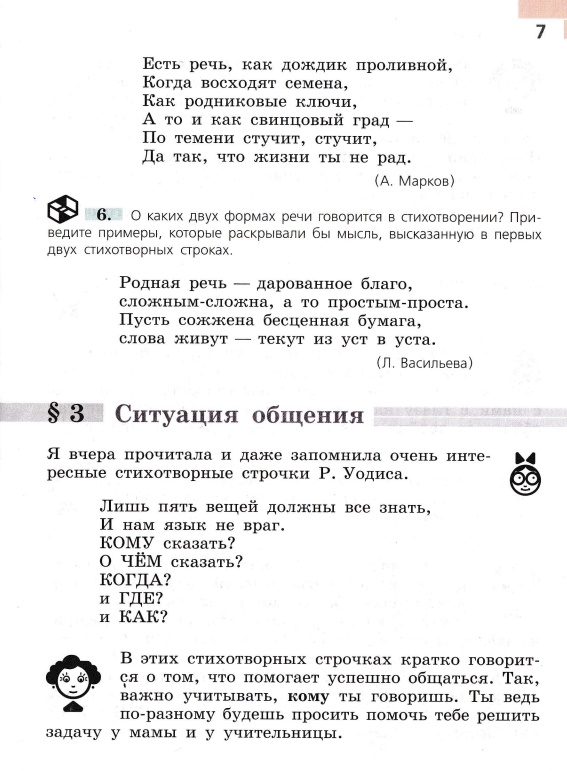 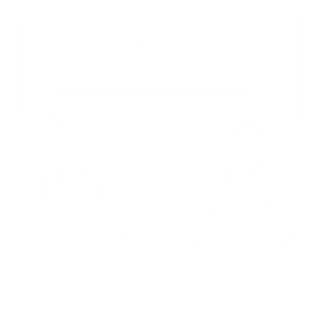 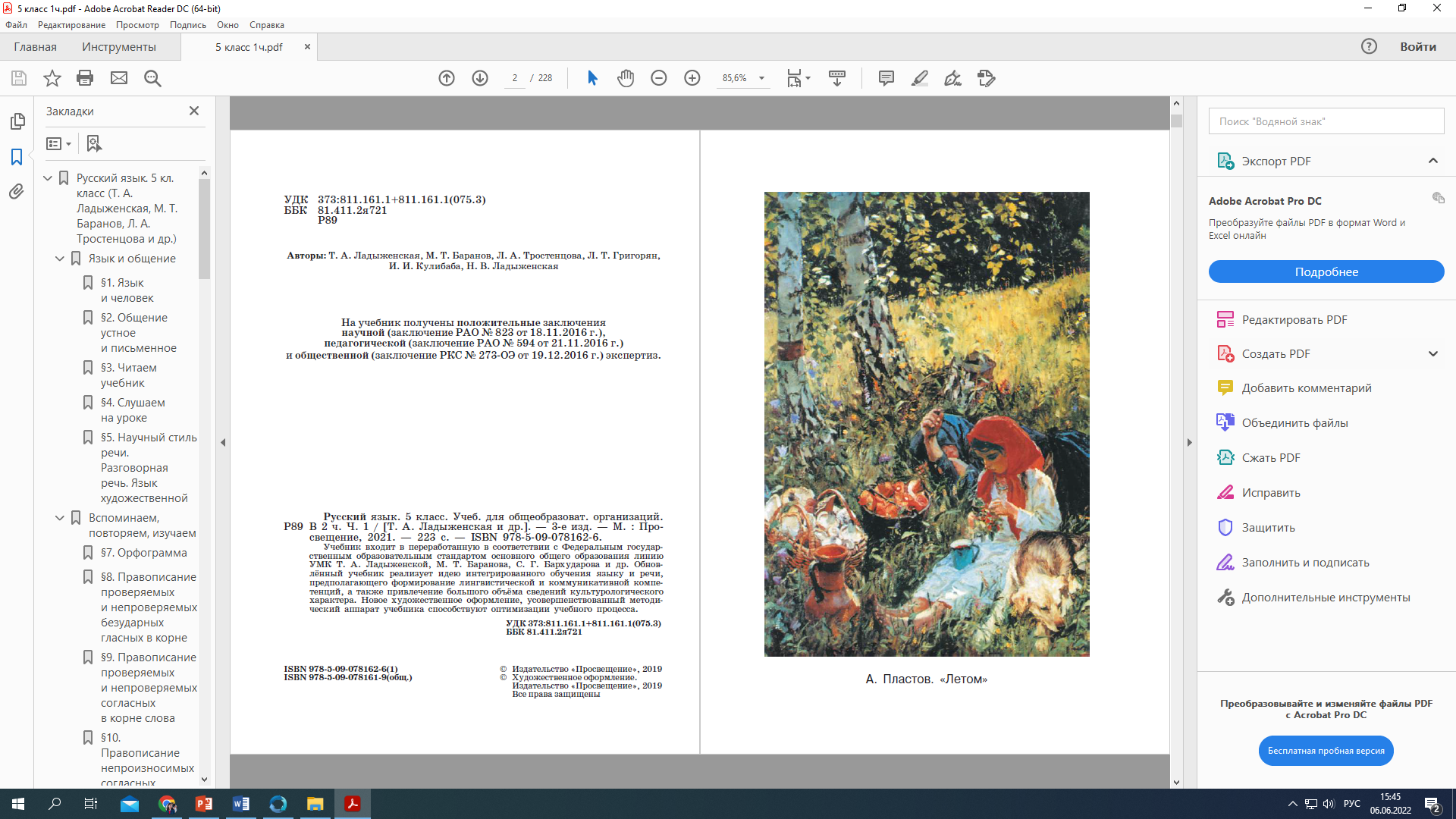 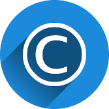 20
[Speaker Notes: 3 параграф из учебника 6 класса]
Работа с учебником. 6 класс
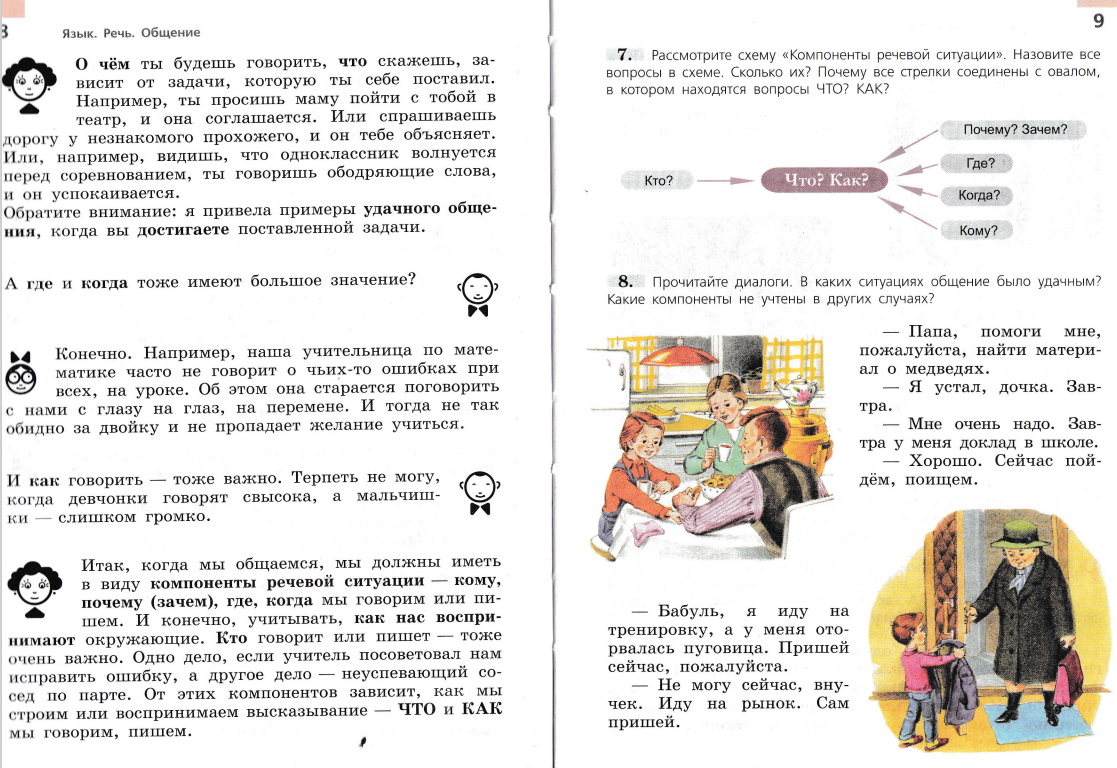 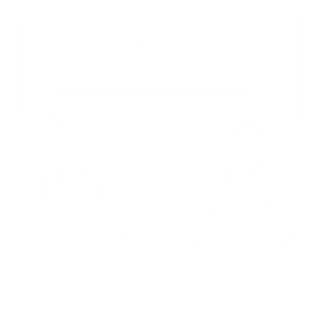 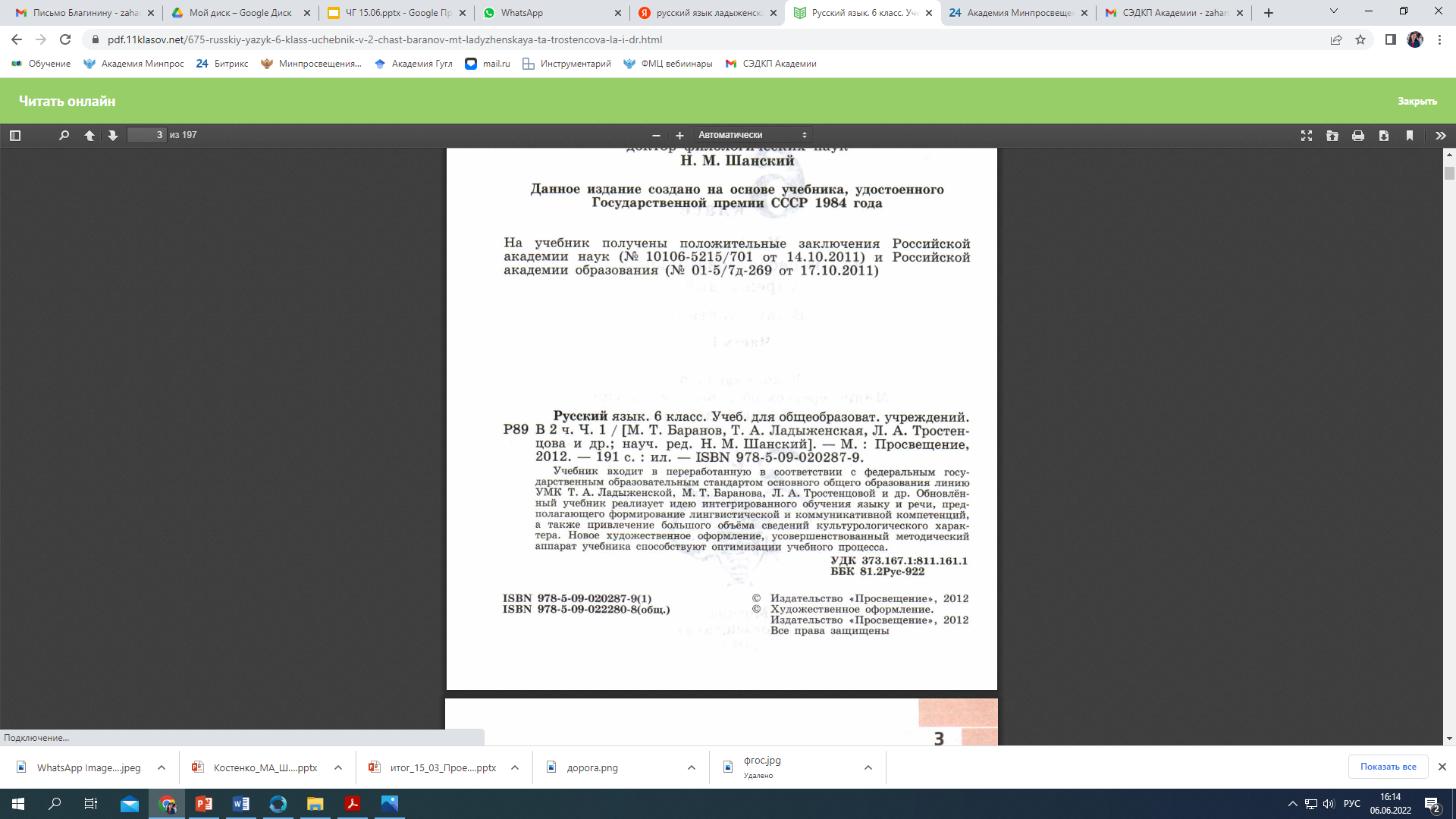 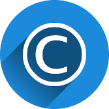 21
[Speaker Notes: 3 параграф из учебника 6 класса]
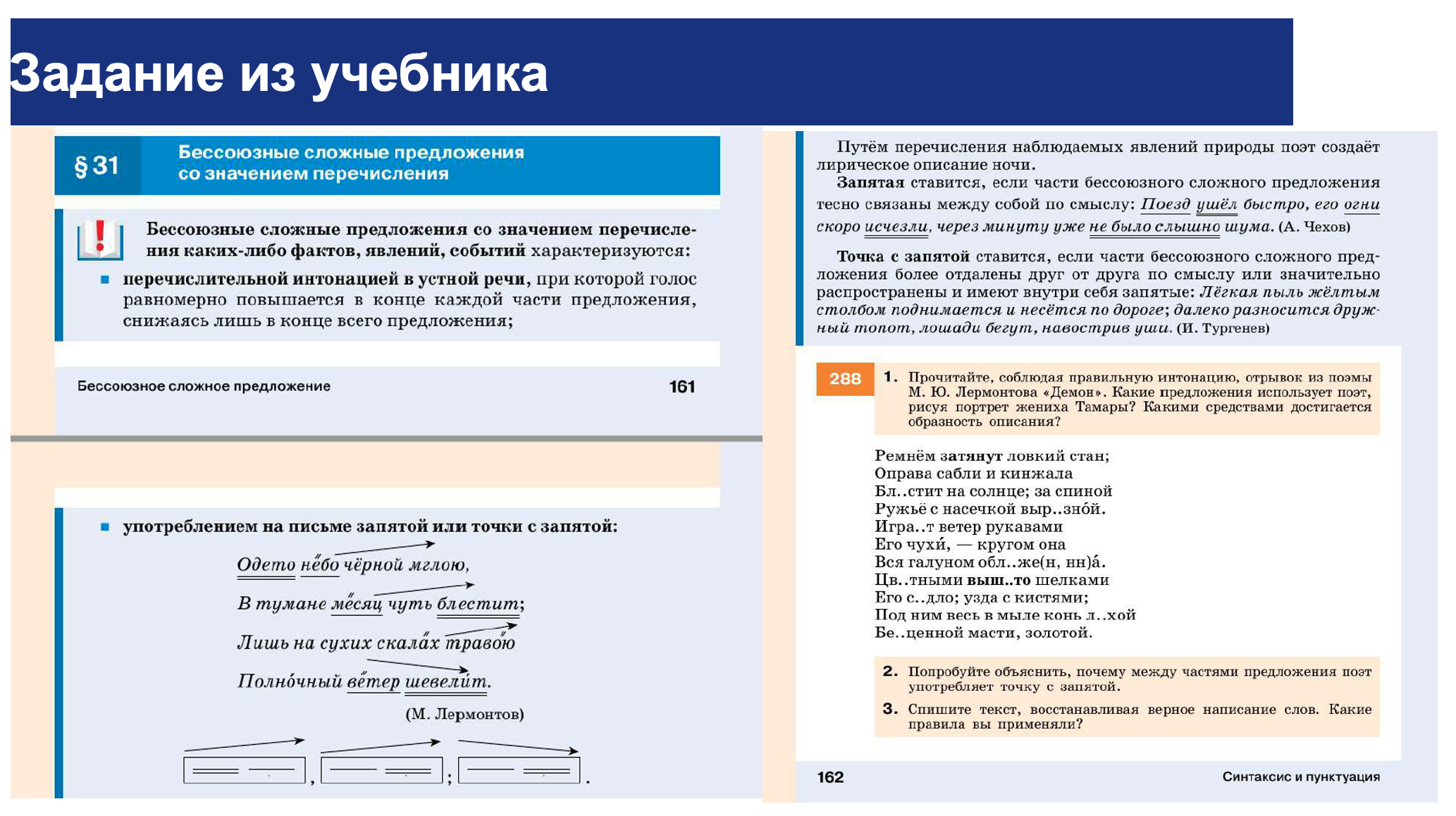 22
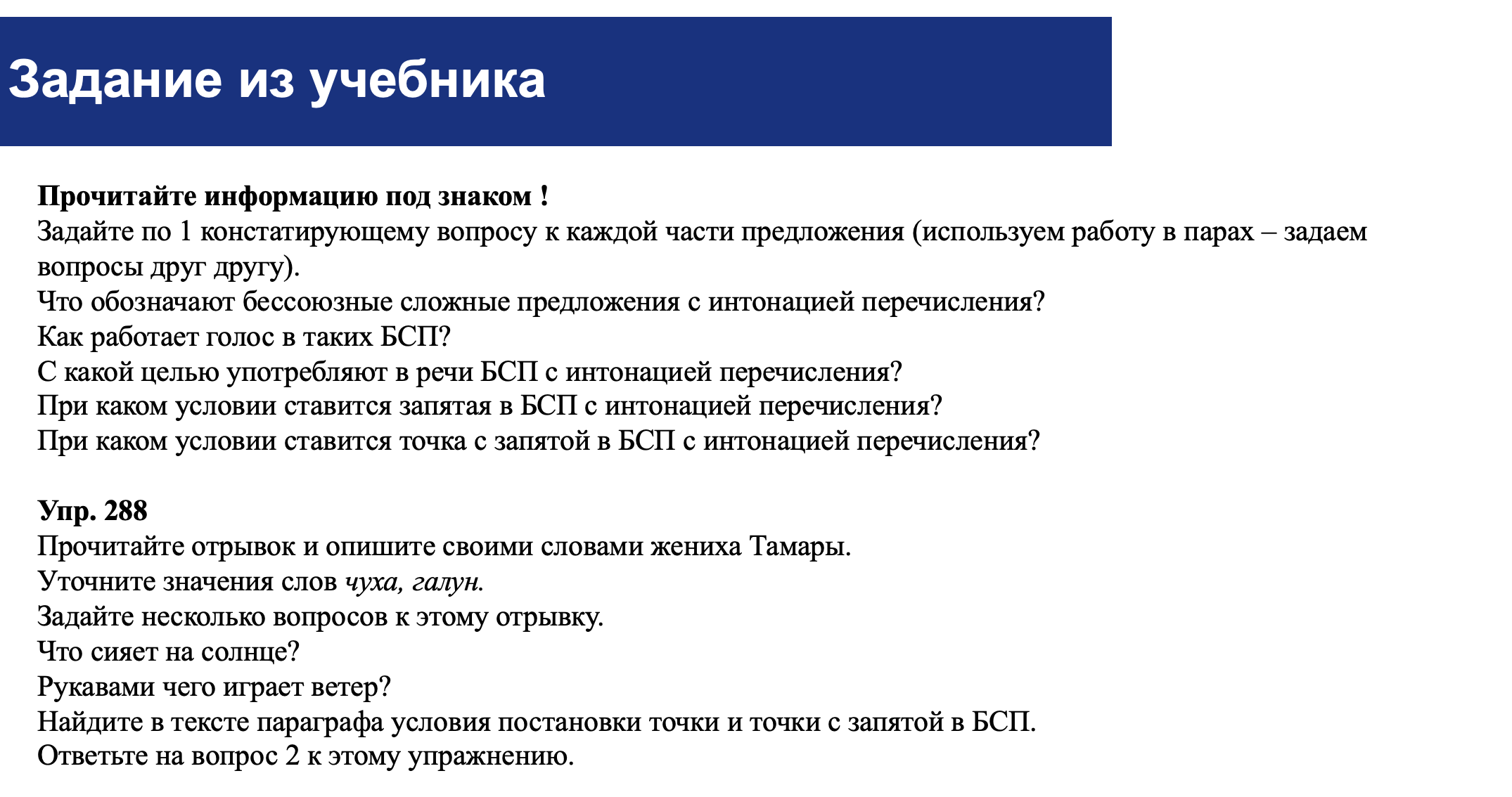 23